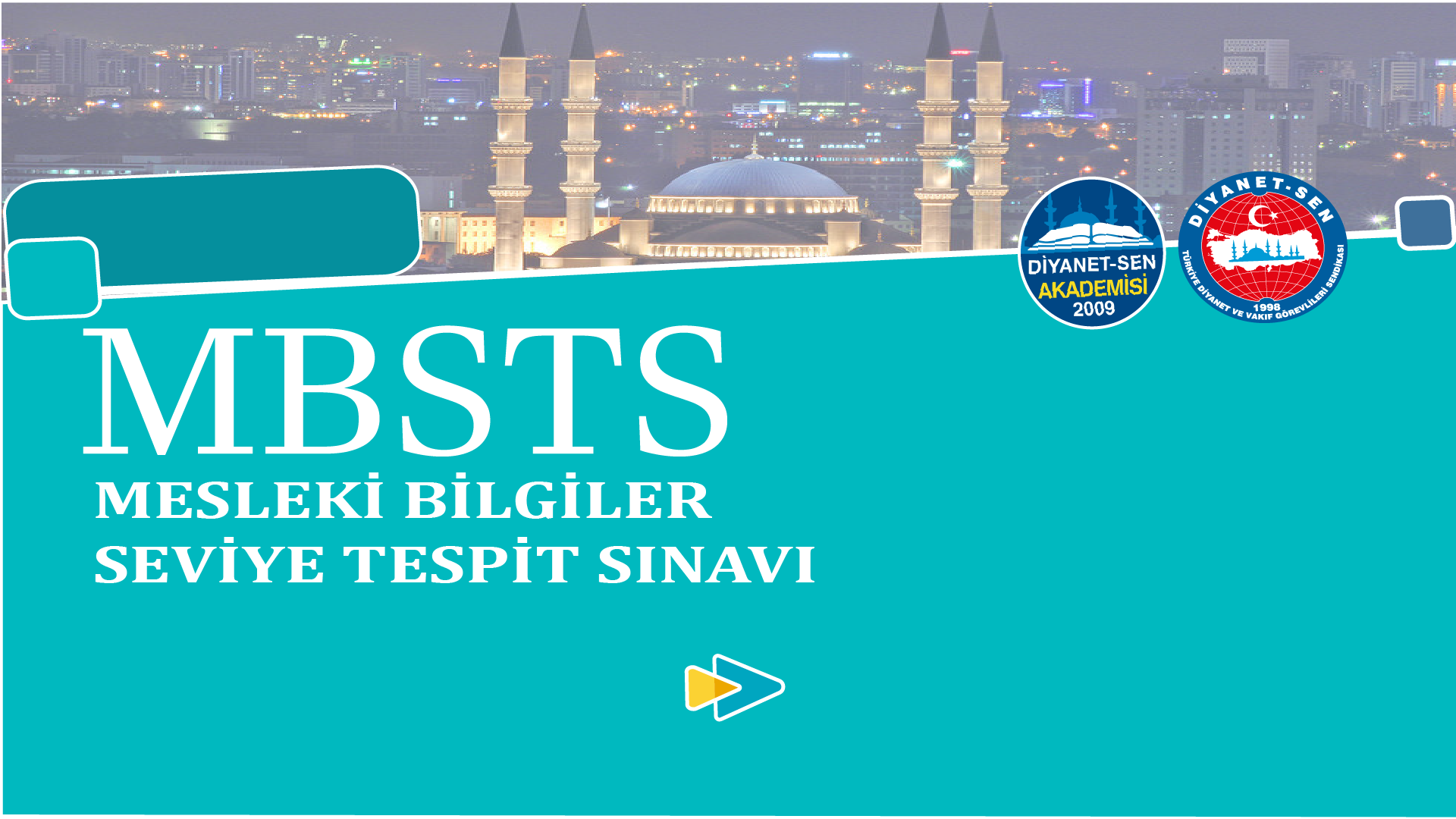 FIKIH İLMİ
BÖLÜM 2:
FIKIH İLMİ
Bu derste neler öğreneceğiz?
Bu derste; İslam fıkhının genel prensipleri üzerinde duracağız.
Bu bağlamda ‘bir işten maksat ne ise hüküm ona göredir’, ‘şek ile yakin zail olmaz’, ‘meşakkat teysiri celbeder’, ‘zarar ve mukabele bi’z-zarar yoktur’ ve ‘adet muhakkemdir’ prensiplerinden/ilkelerinden bahsedeceğiz.
Son bölümde ise mülkiyet ve akit teorisini ele alacağız.
İslam Fıkhının Genel Prensipleri
İslam fıkıhçıları fürû eserlerinde büyük oranda meseleci yöntemi kullanmışlardır. Ancak zamanla fıkıh düşüncesinin gelişmesiyle oluşturdukları fıkhın arkasında yatan genel fıkıh ilkelerini küllî kâide adıyla ortaya koymuşlardır. Bu kaidelerin özellikle beş tanesinin, kapsamının oldukça geniş olduğu görülür. İslam fıkhındaki herhangi bir hüküm büyük oranda bu ilkelerden biriyle irtibatlıdır. Bu ilkeler şunlardır:
Bir işten maksat ne ise hüküm ona göredir.
Bu küllî kâide, şahısların davranışlarının (söz ve fiillerinin) ve fıkhi bir sonuç elde etmek üzere dışa vurdukları irade beyanlarının hükmünün belirlenmesinde onların niyet ve amaçlarının öncelikli olarak dikkate alınacağını ifade eder. Prensip olarak salt ibadet mahiyetindeki amellerde kişilerin o ibadetle ilgili niyet taşımaları şartı vardır. Namaz, oruç, zekât vb. ibadetler böyledir. Bu sebeple zekât niyeti ve kastı taşımadan fakirlere yardım etmek zekât olarak kabul edilmeyip sıradan bağış (teberru) olarak değerlendirilir.
Bir işten maksat ne ise hüküm ona göredir.
Amellerin uhrevi hükümlerini belirlemede niyet ve kasıt önem taşıdığı gibi, muâmelat alanında da kişilerin fıkhi bir sonuç doğuran çoğu fiillerinde niyet ve amaçları göz önünde bulundurulur. Özellikle bir takım durumlarda tarafların hüsnüniyet (iyi niyet) sahibi olup olmamaları, ilgili fiile hangi hükmün bağlanacağı hususunda ayırt edici bir ölçüttür. Ukûbât alanında da niyet ve kasıt, yapılan fiilin sonucunu belirlemede önem taşır.
İki Örnek…
Örneğin; bir adam öldürme suçunda, şahitler ve karinelere bakılarak failin o kişiyi öldürme kastı taşıdığına hükmediliyorsa kısas cezası uygulanır. Eğer failin öldürme kastı taşımadığı, hata yoluyla ölüme neden olduğu anlaşılıyorsa kastı olmayan kişinin bu fiili kısas cezası gerektirmez.
Bir ava ateş ederken kurşunun bir kişiye isabet etmesi durumunda da aynı yöntem uygulanır.
Şek ile yakin zail olmaz.
Bu kaidenin anlamı şudur: Meydana geldiği, var olduğu kesin olarak bilinen bir durumun, sonradan ortaya çıkan bir şüphe ve tereddüt sebebiyle ortadan kalktığına hükmedilmez.
Aynı şekilde bir şeyin mevcut olmadığı kesin olarak biliniyorsa, aksine delil olmadıkça salt tereddüt (şek) ile o şeyin var olduğuna hükmedilmez.
Bir Örnek…
Örnek olarak bir kimsenin bir şahsı ibra ederek onun kendisine hiçbir borcu kalmadığını açıkça beyan ettiğini, sonraki bir vakitte ise bu şahsın kendisine borcu olduğunu iddia ettiğini düşünelim. Mahkemeye intikal etmiş böyle bir davada alacaklı olduğunu iddia eden kişi borcun oluştuğu tarihi beyan edemiyorsa dava mahkeme tarafından dikkate alınmaz. Yine iddia ettiği borcun bu ibradan sonra gerçekleştiğini ispat edemezse bu durumda da mahkeme borca hükmetmez.
Bir Örnek…
Çünkü borçlu olduğu iddia edilen kişinin belirli bir tarihe kadar borcunun kalmadığı, borcun ibra edilmesi sebebiyle kesinlik kazanmıştır. Davalıyı önce ibra edip sonra da onun kendisine borçlu olduğunu ileri süren kişinin iddiası ise, iddia edilen alacağın ibradan önce mi sonra mı olduğu noktasında bir kesinlik ifade etmemektedir. Bu kişinin iddiasında haklı görülmesi için alacağının bu ibradan sonra ortaya çıktığını ispat etmesi gerekir.
Meşakkat teysiri celbeder.
Zorluk ve zahmet kolaylaştırma sebebidir.
Buna göre uygulaması mükellef üzerinde büyük bir zorluk oluşturan hükümler fıkıh tarafından hafifletilerek mükellefin güç yetirebileceği hale getirilir.
Dindeki emirlerin ve fıkhi hükümlerin uygulanması insanın bir zarara uğramaksızın katlanabileceği seviyede bir zorluk taşıyabilir. Bunlar hayatın alışıldık zorlukları ile aynı seviyededir.
Örnekler…
Geçim temini için çalışmak ya da soğuk bir günde abdest almak, sıcak bir günde oruç tutmak gibi…
Meşakkat teysiri celbeder.
Bu kaidenin kapsamına giren zorluk ise alışılmadık, şiddetli zorluktur. Başka bir deyişle insanların normal şartlarda katlanamayacakları, hayatlarının düzenini sarsan, kişinin canına ya da malına karşı bir tehlike oluşturan durumlardır. Bu tür zorluklar alışılmışın dışında oldukları için kolaylık hükümlerinin gelmesine bir sebep oluştururlar.
Meşakkat teysiri celbeder.
Zaruret ve hacet (ihtiyaç) bu tür zorluğun iki ayrı seviyesini oluşturur. Buna göre, açlık sebebiyle insan hayatını tehdit eden bir zorlukla (ıztırar hali) karşılaşıldığında, domuz eti, şarap gibi haram olan şeylerin, ölüm ve hastalık riskini ortadan kaldıracak ölçüde yenilip içilmesi caizdir.
Zarar ve mukabele bi’z-zarar yoktur.
Bir kişinin başka bir kişiye zarar vermesi ya da kendisine verilen bir zarara aynı şekilde zararla karşılık vermesi yasaktır. Bir kişinin başka birinin hakkını çiğnemeye, onun malına, canına vb. zarar vermeye hakkı yoktur. Çünkü bir başkasına zarar vermek bir tür zulüm olduğu için fıkıh buna izin vermez.
Örnekler…
Örneğin; bir kişinin başkasına ait arazi üzerinde kurulmuş olan bir geçit hakkı olduğunu düşünelim. Bu durumda arazi sahibi hakkını normal şartlarda kullanan bu kişinin araziden geçmesine engel olmak suretiyle o kişiye zarar veremez. Bazı durumlarda zarar herkese tanınmış özgürlüklerin kullanılması ile de ortaya çıkabilir. Örneğin; herkes av yapabilir. Ancak hayvan türlerinin ciddi ölçüde azalmasına, insanlarda da korku ve endişeye sebep olacak şekilde av yapmak yasaktır. Yine bir kimse kendi mülkiyet hakkını başkalarına aşırı zarar verecek şekilde kullanamaz.
Adet muhakkemdir.
Fıkhi bir hükme varmak için, örf ve adet hakem kılınır. Özellikle mahkemeye intikal etmiş anlaşmazlıklarda âdete başvurularak anlaşmazlıklar örf ve âdetin hakemliğinde çözülmeye çalışılır. Çünkü adet İslam fıkhında belirli şartlar altında hükme kaynaklık eden delillerden biri olarak görülür.
Adet muhakkemdir.
Âdeti, toplumda kabul görmüş, yerleşiklik kazanmış tekrar eden uygulamalar olarak tanımlamak mümkündür. Mecelle’de bu maddenin açıklama kısmında âdetin hakem kılınacağı belirtildikten sonra “âdet, gerek umumi olsun gerekse de hususi olsun” denilmiştir. Bu ifade tüm topluma mal olmuşlar kadar belirli bölgelerde ve kesimlerde geçerli olan örf ve âdetlerin de dikkate alınacağını bildirir.
MÜLKİYET VE AKİT TEORİSİ
Mülkiyet hakkı, sahibine eşya üzerinde en geniş ve tam yetkiler veren aynî haktır. Aynî hakkın (milk) niteliği gereği mülkiyette eşya üzerinde doğrudan ve herkese karşı ileri sürülebilen bir hâkimiyet söz konusudur. Ayrıca bu hâkimiyet malike eşya üzerindeki mümkün olan her türlü tasarruf yetkisini verir. Bundan dolayı mülkiyet mutlak (kâmil) milk olarak anılır. Aynî nitelik taşıyan ancak kapsamı daha dar milk türlerine nakıs milk denilir. İrtifak hakları ve rehin, nakıs milkin en önemli örnekleridir. Özellikle irtifak haklarından, kaynak hakkı, geçit hakkı, inşaat hakkı, mecra hakkı, kiriş koyma hakkı ve manzara irtifakı başlıca irtifak türleridir.
Odaklanalım!…
İslam fıkhı özel mülkiyeti net olarak kabul etmiş ve muamelat alanını özel mülkiyetin kabulü düşüncesi üzerine kurmuştur. Başkasının malının haramlığı ilkesi de bir yönüyle mülkiyet fikrinin kabulünün sonucudur.
MÜLKİYET VE AKİT TEORİSİ
Mülkiyet hakkı hak sahibinin sayısı bakımından, tek şahıs mülkiyeti hisseli mülkiyet; özel mülkiyetin var olup olmaması açısından, özel mülkiyet kolektif mülkiyet gibi gruplara ayrılır. Teknik anlamda mülkiyet özel mülkiyettir. Kolektif mülkiyette gerçek anlamda mülkiyet söz konusu değildir.
MÜLKİYET VE AKİT TEORİSİ
Mülkiyet aslen, naklen ve halefiyet yoluyla kazanılabilir. İlke olarak belirli bir süreyle sınırlı olarak kurulamayan mülkiyet kural olarak mülkiyeti nakleden yollarla ya da yeni malikin öncekine halef olduğu yollarla ortadan kalkar. Ayrıca mülkiyete konu olan malın yok olması, tüketilmesi de mülkiyeti sona erdirir.
MÜLKİYET VE AKİT TEORİSİ
Mülkiyet hakkının kapsamı son derece geniş tasarrufları içine aldığı için, diğer hukuk sistemleri gibi İslam fıkhı/hukuku da böylesine güçlü bir yetkiye bir takım sınırlamalar getirmiştir. Bunlar asli, iradi ve istisnai sınırlamalardır. Teknik anlamda gerçek sınırlamalar asli sınırlamalardır. Mülkiyet hakkının konusu mal yani eşyadır. Mal ile ilgili hükümler çok detaylı olduğu için net bir mal tanımı yapmak zordur.
MÜLKİYET VE AKİT TEORİSİ
Hanefîlere göre mal, kısaca iktisadi değeri olan maddi nesnelerdir. Ancak mal ara bir kavram olup gerçek anlamda mal, mütekavvim maldır ve mütekavvim mal ise dinin yararlanmayı mubah kıldığı mallardır. Bir nesnenin mütekavvim mal olmasının üç temel sonucu vardır: Aynî haklara konu olabilme, hukuki işlemlere konu olabilme ve hukuki koruma altında olma. Mal olmayan nesnelerde bu sonuçların hiçbiri yoktur. Mütekavvim olmayan mallar ise hiçbir şekilde hukuki koruma görmemekle birlikte sınırlı ve istisnai şekilde, geçici süreyle aynî hak konusu olabilir.
MÜLKİYET VE AKİT TEORİSİ
Bir aynî hak ya da hukuki işlemin bir malın ayn ya da menfaati üzerinde kurulduğundan bahsedilerek mal adeta ayn ve menfaat şeklinde iki parçadan oluşur düşünülür. Ayn ve menfaat ayırımı oldukça yaygın ve hukuk dilini belirleyici bir ayırımdır. Benzer şekilde ayn-deyn ayırımı da özellikle borçlar hukukunun temel ayırımıdır. Malın misli ve kıyemi mal şeklindeki ayırımı da özellikle borçlar hukuk alanında esaslı sonuçları olan bir ayrımdır.
MÜLKİYET VE AKİT TEORİSİ
Borç doğuran sebeplerin en yaygını akitlerdir. Akitler dışında tek taraflı hukuki işlemler, haksız fiil ve sebepsiz zenginleşme de borcun diğer önemli kaynaklarıdır. Akit kısaca icap ve kabulün irtibatı olup bu irtibatın akdin konusu üzerinde bir takım sonuçları vardır. Bir akitten bahsedebilmek için akdin tarafları, irade beyanı ve konu şeklinde üç temel unsurun var olması gerekir. Bu unsurların bazı şartları taşıması gerekir ki bunlara in’ikat şartları ya da bu unsurların/rükünlerin şartları denilir.
Bilgi Notu…
Akdin taraflarıyla ilgili in’ikat şartları, tarafların ehliyet sahibi olması ve özellikle Hanefîlerde kural olarak akdin taraflarının iki ayrı kişi olması gibi. Akdin konusunun da fıkhi sonuçlarını taşımaya elverişli olması gerekir. İrade beyanlarının ise karşılıklı ve birbirine uygun olması ve aynı mecliste beyan edilmeleri gerekir.
MÜLKİYET VE AKİT TEORİSİ
Hanefî ve Mâlikîlere göre, icap ve kabulün gerçekleştiği meclis sona ermeden tarafların akdi feshetme yetkileri (meclis muhayyerliği) yoktur. İcap ve kabul sözlü irade beyanlarıyla olduğu gibi işaret ve teâtî gibi yollarla da olabilir.
MÜLKİYET VE AKİT TEORİSİ
İslam fıkhında akdin esas sonucuna akdin hükmü denilir. İcap ve kabulün irtibatıyla bu sonuç doğar. Ancak ana sonucun doğmasıyla akdin doğurduğu borç ilişkisi sona ermez. Zira akdin ikincil sonuçları demek olan hukuku tarafların yerine getirmeleri gereken borçları da gösterir.
MÜLKİYET VE AKİT TEORİSİ
Akitler değişik açılardan gruplandırılabilir. Gayesi bakımından akitler; temlik, teminat, koruma, temsil ve ortaklık gayeli akitler olarak gruplanabilir. Ayrıca aynî akitler-aynî olmayan akitler ayrımı ile meşru olup olmamasına göre, sahih, fasit ve batıl akit ayırımı, işlerlik bakımından nafiz ve mevkuf akit; bağlayıcılık bakımından ise lazım ve câiz akit ayırımı vardır.
MÜLKİYET VE AKİT TEORİSİ
Akitlerin sona ermesinde en yaygın sebep tarafların borçlarını ifa etmesidir. Bir akit taraflarca belirli şartlarda iradi olarak feshedilerek ortadan kalktığı gibi, yine belirli şartlarda tarafların iradesi olmadan infisah edip ortadan kalkabilir.